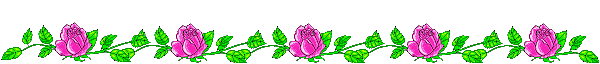 Phát Triển Thẩm Mỹ
Đề tài: VĐMH“ Nhà mình rất vui”
Chủ điểm: Gia đình
Đối tượng: MG Nhỡ (4-5 tuổi)
Giáo viên : Vũ Thùy Chi 
Năm học 2016 - 2017
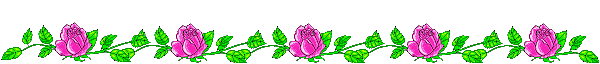 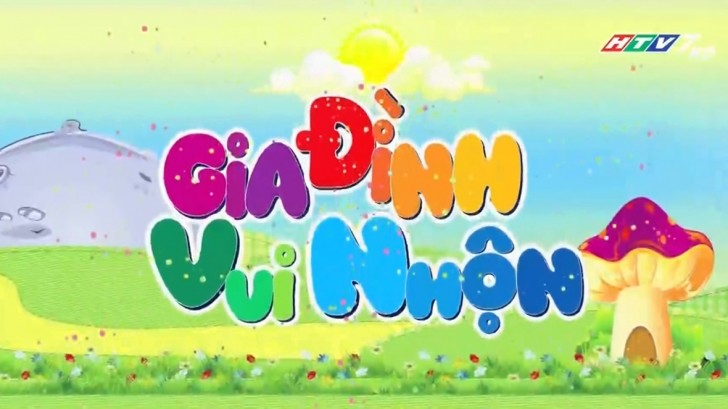 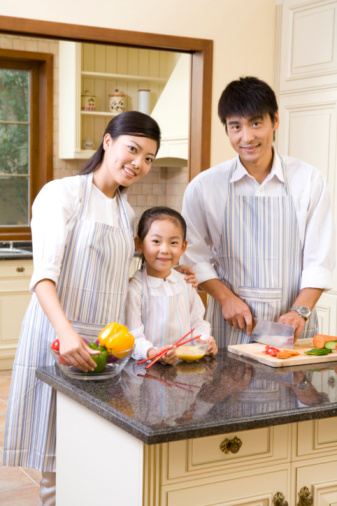